令和６年度保護者会資料
令和７年度　高輪台小学校の教育課程
主な変更点について
１　学年・学級運営に関すること

２　行事等に関すること

３　保護者会等に関すること

４　その他
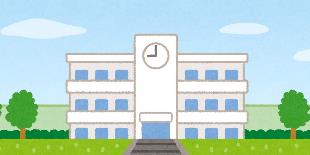 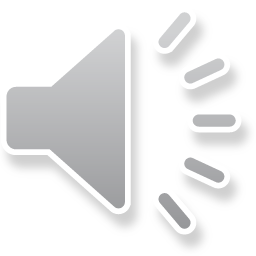 [Speaker Notes: 保護者の皆様こんにちは。校長の森です。本日は御多用の中、御来校いただきましてありがとうございます。
　それでは、令和７年度の本校の教育課程、主な変更点について、説明をします。
　この画面にあるように、「１　学年・学級運営に関すること」「２　行事等に関すること」「３　保護者会等に関すること」「４　その他」の大きく４点に分けて、取り上げます。]
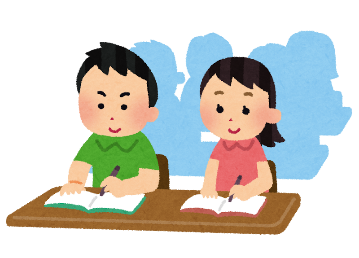 １　学年・学級運営に関すること


　①　新１年生のプレクラス制度
　　　詳細は、学校ホームページの新1年生保護者会の動画を
　　　御覧ください。

　②　高学年（新６年生・５年生）の教科担任制の導入
　　　→・中１ギャップへの対応
　　　　・教員の専門性を生かしたきめ細かい指導の実現
　　　　・複数の教員による学年体制⇒安心・安全の実現
　　　
　　　→今年度中に少しずつ慣らし実施
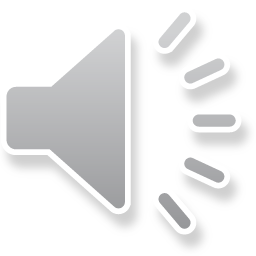 [Speaker Notes: まず、「１　学年・学級運営に関すること」です。
　１点目として、新１年生のプレクラス制度が挙げられます。これは、対象が新１年生となりますので、在校生に直接的な関係はありません。詳細につきましては、学校ホームページに「新1年生保護者会」の動画をアップしておりますので、そちらをご覧いただければと思います。

　２点目は、新５・６年生の教科担任制の導入です。これまでも港区は教科担任制を先進的に行ってきました。その流れの中で、次年度本校でも取り入れていくことになりました。
　目的・効果としては、「中１ギャップへの対応」「教員の専門性を生かしたきめ細かい指導の実現」「複数教員での学年体制による安心・安全の実現」となります。
　４人の学級担任がそれぞれ担当教科を決めて、複数の学級を教えるといった実施の流れになります。
　例えば、１組担任が1組２組の国語、２組担任が全学級の社会科、３組担任が全学級の体育、４組担任が3組4組の国語、そして、理科、音楽、図工、家庭科、国際科は専科教員が、道徳、特活、総合的な学習の時間は基本的には学級担任が指導を担います。
　今年度中に少しずつ慣らしを行っていきます。]
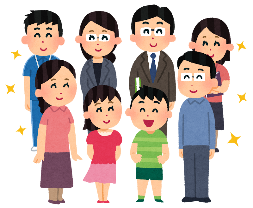 ２　行事等に関すること

　
　①　文化的行事・・・学習発表会の導入
　　　３つの取組を３年周期のローテーション制
　　　（学習発表会　音楽会　展覧会）
　　　　　
　②　社会科見学・生活科見学の充実（遠足からの移行）

　③　始業式（４/７）後、３時間授業（10時50分から順次下校）
　　　入学式の午後開式（区立小で全校実施）
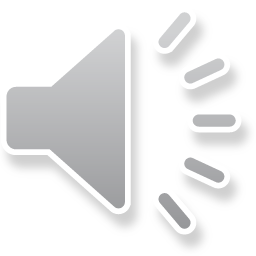 [Speaker Notes: 次に、行事等に関することについてです。

　まず、文化的行事を従来の学芸会と展覧会の２年のローテーションから、「学習発表会、音楽会、展覧会」の３年のローテーションとします。
　特に学芸会については、児童数の増加に伴い、準備や練習に費やす時間が膨大になること、その準備の時間等を教科に落とし込むことが困難なこと、近隣を含めた都内同規模の小学校の傾向などを鑑みて、従来までの実施を見直す必要があると判断しました。
　また、これまで学芸会の年に、高輪台フェスティバルといった「子どもたちがお店を作って、保護者を交えて活動を楽しむ」といった活動がありましたが、これも人数・場所・時間といった根本的な課題が非常に大きく、実施が困難になってきました。とくに、次年度は学級増が予想されるため、その場合、圧倒的に準備や実施にかかるスペースが確保できない状況です。
　そこで、子どもたちの活躍の場を確保しつつ、より効果的な学習効果を生み出すことを目的として、「学習発表会」という形に再編し、かつ、音楽会と展覧会を加えた３年のローテーションを実施していきます。内容については、すでにこの形で行っている数校からアイデアをいただきながら、高輪台小学校にふさわしい形にしていきたいと考えています。何とぞ、御理解のほどよろしくお願いいたします。

　２点目として、社会科見学や生活科見学の充実です。これまで、春に遠足、そして年度内に校外学習と社会科見学・低学年は生活科見学を行ってきました。これも児童数の増加や、物流の2024年問題の影響、行先である施設の受入れの問題、雨天時や熱中症対策の対応等が大きく、安定的な実施が困難になってきました。特に遠足については、天候に左右されることが多く、かつコロナ禍を経て、本校のような大人数の団体の施設の受け入れ状況も以前より厳しくなっています。これについても近隣校の実施状況を参考にしつつ、対応を協議してきました。
　そこで、次年度からは、遠足に代わり、社会科見学や生活科見学といった地域での校外学習や、縦割り班活動に代表される校内での異学年交流をこれまでに増して充実させることで、地域で学び、地域を大切にする児童を育てていきたいと考えています。

３点目は、ここにあるとおり、入学式が午後実施となったことにより、始業式の日を３時間授業といたします。]
３　保護者会等に関すること

①　保護者会を４月、12月、３月の３回開催とします。
　　（５、６年生は宿泊行事前に説明会を行います。）
　　
②　学校公開期間と保護者会を分割させます。
　　　　　　
　　　　　　　　　　　　　７月　道徳授業地区公開講座
　　　　　　　　　　　　１０月　学校公開２日間
　　　　　　　　　　　　１２月　防災教室
　　　　　　　　　　　　　１月　セーフティ教室

③　「全員対象の個人面談」を夏休み前の実施のみとします。
　　　（御要望に応じて、随時実施いたします。その際は担任に御相談ください。）
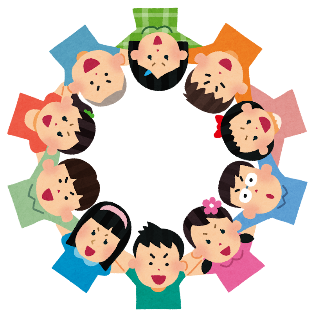 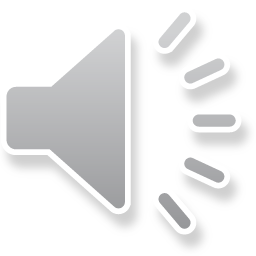 [Speaker Notes: ３点目は、保護者会等に関することです。
　保護者会、個人面談、学校公開の回数等を見直します。
　まず、保護者会は、４月、12月、３月の開催とし、②の学校公開期間と分割させます。つまり、これまでのような授業参観後の保護者会という流れではなく、内容の充実を目指し、それぞれを独立した日程で実施をします。
　また、全員対象の個人面談は夏休み前の１回のみといたしますが、個人面談につきましては、保護者の皆様の御要望に応じて、随時受け付けておりますので、その際は担任に御相談いただければと思います。]
４　その他

①　配信・出欠連絡用アプリ「すぐーる」の導入

②　日課表の呼び方の変更（時程の変更はなし）
　
　　火・木・金曜日の時程　⇒　「標準時程」
　　　※月曜は委員会やクラブ活動があるので標準時程としない
　
　その他、「月曜時程」「水曜時程」「土曜時程」として、
　「標準時程」と明確に区別する。
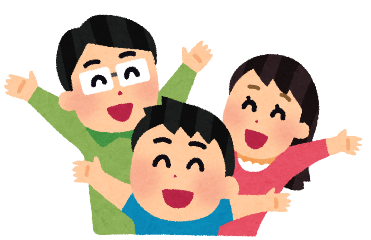 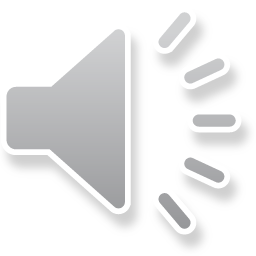 [Speaker Notes: その他としまして、現在使用しています「まなびポケット」から「すぐーる」というアプリに変更されます。これについては詳細が分かり次第、御連絡いたします。
　また、日課表について、時程の変更はありませんが、名称を画面にあるとおり分かりやすくして、使い分けをします。

　以上となります。
　詳しい内容につきましては、学校だよりや新年度の保護者会等で改めて、御説明いたします。万が一、お問合せがありましたら、管理職までよろしくお願いいたします。
　ご清聴ありがとうございました。]